Practicing Subtraction
The Rhyme Rule
Click this button on the bottom right to begin:
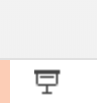 Next
Watch this video first.You may stop after the rhyme rule.
Next
For each problem:
Look at the ones column.
Think about which rule to follow.
Push the button.
If you get stuck, you start over!
Next
18
-8
52
-36
26
-14
36
- 24
63
- 26
77
- 47
86
- 35
85
- 36
43
- 27
24
- 17
You might need a little help.
Watch the beginning of this video.
Then, click the button to try again.
You might need a little help.
Watch the beginning of this video.
Then, click the button to try again.
You might need a little help.
Watch the beginning of this video.
Then, click the button to try again.
You might need a little help.
Watch the beginning of this video.
Then, click the button to try again.
You might need a little help.
Watch the beginning of this video.
Then, click the button to try again.
You might need a little help.
Watch the beginning of this video.
Then, click the button to try again.
You might need a little help.
Watch the beginning of this video.
Then, click the button to try again.
You might need a little help.
Watch the beginning of this video.
Then, click the button to try again.
You might need a little help.
Watch the beginning of this video.
Then, click the button to try again.
You might need a little help.
Watch the beginning of this video.
Then, click the button to try again.
Congratulations!
To share with your teacher, follow 
the directions on the poster!